UNIVERSIDADE ABERTA DO SUSUNIVERSIDADE FEDERAL DE PELOTASDEPARTAMENTO DE MEDICINA SOCIALCURSO DE ESPECIALIZAÇÃO EM SAÚDE DA FAMÍLIAMODALIDADE A DISTÂNCIATURMA 7
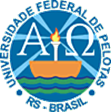 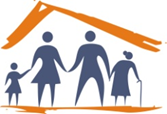 Qualificação da atenção à saúde dos Hipertensos e Diabéticos na UBS ¨José Gonçalves do Santo¨ no município Caldeirão Grande /PI.

Michely Penafuerte Oria.

Pelotas, 2014.
Introdução
As DCNTs de maior impacto para a saúde pública são as Doenças Cardiovasculares, Diabetes Mellitus, o Câncer, particularmente o cérvico-uterino e o de mama em mulheres e de estômago e pulmão nos homens .
A maior parte das complicações que a Hipertensão Arterial e a Diabetes Mellitus acarreta é experienciada por indivíduos que não estão diagnosticados como hipertensos ou diabético.
Introdução
Torna-se necessária a adoção de estratégias de redução das consequências da pressão arterial elevada e á hiperglicemia e reduzir a necessidade de terapias á base de fármacos anti-hipertensivos e hipoglicemiantes. Antes de se iniciar qualquer tratamento recomendam-se alterações do estilo de vida de modo a reduzir a pressão arterial e a hiperglicemia.
Caracterização do Município.
O município é habilitado como Gestão Plena da Atenção Básica .
 constituído pelo três UBS:
UBS José Gonçalves dos Santos¨, situada em a cidade.
UBS ¨Virgilina Rosa Denis¨ ubicada em Serra dos Pereiros .
UBS ¨ Serra da Batinga¨, situada estas ultimas em zona rural.
Caracterização do Município.
não temos serviços laboratorial , mas temos um dia de coleção do mostra y é processada em um centro hospitalário perto ao município é os resultados  do examines complementares são recebidos pelo paciente de forma rápida .
 não temos serviços de diagnostico como radiografia, tomografia, ressonância , ultrassonografia, nem  de atenção especializada 
os usuário são encaminhados no hospital regional abicado em picos a 200 Km .
Caracterização da Unidade Básica de Saúde.
Local adaptado para ser uma UBS .
Está em funcionamento faz 20 anos .
 Tem dois turno de atendimento e tem área de abrangência definida
Caracterização da Unidade Básica de Saúde.
Esta conformado pelo um só equipe (EFS)que esta composta por :
1 médico .
1 dentista.
1 enfermeiro.
1técnico de higiene bucal.
 1 técnico de enfermagem.
4 agentes comunitários.
1 recepcionista. 
1 auxiliar de farmácia.
 2 auxiliares de serviço gerais ou de limpeza.
1 motorista
Caracterização da Unidade Básica de Saúde.
se recebe apoio de NASF (Núcleo de apoio á Saúde da família )que esta conformado pelo : 1 assistente social , 1 fisioterapeuta e 1 fonoaudiólogo, os mesmo estão disponível toda a  semana
 Nutricionista com atendimento de 3 vezes ao semana .
Caracterização da Unidade Básica de Saúde.
Esta conformada estruturalmente pelo :
Sala de Espera.
4 consultório.
Sala de Vacina.
Sala de Curativo.
Sala de Nebulização .
Farmácia.
Consultório Odontológico.
Caracterização da Unidade Básica de Saúde.
2 sanitários para usuário separado por sexo .
2 sanitário para funcionário .
Sala de reuniões.
Sala de esterilização .
Sala de almoxarifado .
Copa /Cozinha .
Depósito para materiales de limpeza.
Deposito para resíduos sólidos .
Situação da ação programáticas na unidade.
De acordo com o Caderno de Ações Programáticas na UBS , temos para a população  a estimativa do número de hipertensos com 20 anos ou mais residentes na área é de 416 e tem 217 cadastrados e para os diabéticos tem 19 cadastrados de uma estimativa de 119 diabéticos com 20 anos ou mais residentes na área.
Situação da ação programáticas na unidade.
A escolha do foco de intervenção na ação programática de Atenção ao Hipertenso e Diabético na UBS Jose Gonçalves do Santos em Caldeirão Grande-PI se justifica pela necessidade de ampliar a cobertura de hipertensos e/ou diabéticos e melhorar o registro de as informações .
Objetivo Geral .
Melhorar a atenção à saúde dos Hipertensos e Diabéticos na UBS José Gonçalves dos Santos no município Caldeirão Grande /PI.
Metodologia.
O trabalho foi realizado mediante um estudo de intervenção educativa em a UBS “José Gonçalves  do Santos” em município  Caldeirão Grande do Piauí, em período de Janeiro a Abril  2015, com objetivo  de Ampliar a cobertura a hipertensos e/ou diabéticos e realizar uma avaliação clínica mais detalhada dos mesmos e qualificar os registros.
Metodologia.
Foi cadastrado dos hipertensos e diabéticos da área de abrangência no Programa de Atenção à Hipertensão Arterial e à Diabetes Mellitus da  unidade de saúde em neste período.
A equipe  adoto como Protocolo os Caderno n 36 e 37 do Departamento de Atenção Básica Estratégia para o Cuidado da pessoa com doença crônica: Diabetes Mellitus e Hipertensão Arterial, respectivamente, publicados em 2013.
Metodologia.
A recolecção do dados foram  mediante os Instrumentos de registros específicos dos atendimentos: Prontuários individual, Ficha-espelho (individual ) ,Cartão de Hipertensão e Diabéticos e o Livro de  Registro de HIPERDIA e Ficha de Atendimento em Saúde Bucal,
Foram analisado o livro de registro de hipertenso e diabéticos, com o objetivo que todos os pacientes cadastrados tinham sua ficha de acompanhamento atualizada.
Metodologia.
Para atualização dos dados de mapeamento da população de Hipertensos e Diabéticos foram utilizados dados do SIAB (Ficha A) e da ficha-B hipertensos e diabéticos dos ACS.
Para o  acompanhamento  mensal  da  intervenção  foram  utilizada  a  planilha  eletrônica  de  coleta  de  dados.
Metodologia.
Para a organização das ações no Eixo de Monitoramento e Avaliação inicialmente estaremos realizando um levantamento do numero hipertensos e/ou diabéticos cadastrados no Programa de Atenção à HA e à DM na UBS. 
Para  organizar  o  registro  específico  do  programa,  a  enfermeira e médica revisarão  a ficha espelho e o livro de controle,  identificando  todos  os  hipertensos e diabéticos que  vieram ao  serviço  nos  últimos  4  meses
Metodologia.
As profissionais  localizaram  os  prontuários  dos usuários e  transcreveram  todas  as  informações disponíveis  no  prontuário  para  a  ficha  espelho e para a Ficha Complementar, e   realizaram  o  primeiro  monitoramento,  anexaram uma anotação sobre acompanhamento  de  saúde bucal, realização de estratificação de risco cardiovascular por critério clínico, exames complementares periódicos em dia,  exame físico dos pés, palpação dos pulsos tibial posterior e pedioso, com medida da sensibilidade dos pés.
Metodologia.
Para registro das informações de atendimento para viabilizar o monitoramento das ações utilizamos instrumentos de coleta de dados para uso dos profissionais da unidade o prontuário clínico individual, a ficha espelho e Ficha Complementar.
Organizamos o “arquivo específico” que proporcionaram revisão semanal para monitoramento.
Metodologia.
Para a organização do arquivo os prontuários com ficha-espelho e ficha complementar foram organizados por ACS. 
Estas fichas junto com o livro de registro de hipertensos e diabéticos foram revisadas pela medica e enfermeira semanalmente para monitorar indicadores de qualidade. 
monitoraram o acesso dos diabéticos e hipertensos a medicamentos da Farmácia Popular
Metodologia.
Monitoraram a realização de exame clínico apropriado dos pacientes hipertensos/diabéticos e a periodicidade recomendada para estes exames.
 Foram monitorados semanalmente os hipertensos/diabéticos que necessitaram de atendimento odontológico.
Foi monitorado o Livro de Registros onde se registraram a aferição da PA e realização de Glicemia capilar de todos os pacientes maior de 18 anos que frequentaram a UBS.
Metodologia.
Monitoraram o Livro de Registros onde se registro a aferição da PA e realizaram a Glicemia capilar de todos os pacientes maior de 18 anos que frequentaram a UBS.
Para monitoramento do cumprimento da periodicidade das consultas previstas no protocolo (consultas em dia) de hipertensos e diabéticos e estabelecer os faltosos a consulta, foram revisados os registro da ficha-b hipertensos e diabéticos pelo ACS que informaram na reunião semanal da equipe e foi agendada a próxima consulta ou visita domiciliar.
Metodologia.
Foram analisado o livro de registro de hipertensos e diabéticos, com o objetivo que todos os pacientes cadastrados tiveram sua ficha de acompanhamento revisada de forma mensal .
No monitoramento de estratificação do risco cardiovascular em diabético e hipertenso, foi revisado pela médica no prontuário individual segundo protocolo .
Metodologia.
Mensalmente a enfermeira e a medica examinaram as fichas espelho, fichas complementares e Planilha de Monitoramento para acompanhamento das metas e indicadores da Intervenção.
Os dados coletados foram colocados em uma planilha do Excel para análise (Planilha de Acompanhamento de Coleta de Dados).
Metodologia.
Monitoraram semanalmente e discutido com a equipe os resultados mensalmente.
Inicialmente organizaram o processo de trabalho da equipe de forma que através de “agendas compartilhadas” e acolhimento adequado poderem priorizar o atendimento dos Hipertensos e Diabéticos da área de abrangência da equipe. 
Buscamos priorizar o atendimento destes sem deixar de atender à comunidade nas demais ações programáticas típicas da APS.
Metodologia.
O agente comunitário de saúde realizaram busca ativa de todos Hipertensos e Diabéticos da área de abrangência. Informaram em as visitas domiciliares sobre a existência do Programa de Atenção à Hipertensão Arterial e à Diabetes Mellitus da unidade de saúde e sobre a importância de medir a pressão arterial a partir dos 18 anos, pelo menos, anualmente, sobre a importância do rastreamento para DM em adultos com pressão arterial sustentada maior que 135/80 mmhg e sobre os fatores de risco para o desenvolvimento de hipertensão e diabetes.
Metodologia.
O Cadastramento durante a Intervenção foi realizado pela médica e enfermeira na consulta clínica na UBS e em visita domiciliar, com ajuda dos Agentes Comunitários de Saúde.
O acolhimento à demanda espontânea de hipertensos e diabéticos foi realizado pela técnica de enfermagem.
Metodologia.
Semanalmente o ACS realizaram busca ativa dos cadastrados que não tiveram comparecido no serviço na data da consulta programada agendada.
Garantiram  com a gestão municipal de saúde a garantia da agilidade para que realizaram dos exames complementares definidos no protocolo bem como o controle de estoque (incluindo validade) de medicamentos da Farmácia Popular para os Hipertensos e Diabéticos.
Metodologia.
Buscaram  junto à gestão assegurar o encaminhamento do Hipertenso e Diabético a exames complementares a outros níveis do Sistema.
 Organizaram  as agendas da médica e enfermeira e odontólogo para acolher a demanda referenciada destes usuários.
Metodologia.
Organizaram a agenda da equipe compartilhada com a equipe de saúde bucal  de forma que poderiam garantir o atendimento em saúde bucal para os Hipertensos e Diabéticos.
Buscaram incentivaram a equipe para o encaminhamento e os cirurgiões dentistas foram realizados de primeira consulta odontológica programática para este público alvo.
Metodologia.
O ACS semanalmente nas visitas domiciliar realizaram busca ativa dos faltosos às  consultas clínicas quanto para os atendimentos odontológicos e organizaram  em conjunto com a medica e enfermeira a agenda para acolher esses usuários.
Metodologia.
Realizaram reuniões nas associações de moradores, nas igrejas da área abrangente e nas escolas, onde se informaram a população sobre a existência do programa de atenção à hipertensão arterial e diabetes da UBS e solicitaram o apoio aos mesmos para o rastreamento de hipertenso e diabético, orientaram sobre os fatores de riscos e sobre o desenvolvimento dessas doenças.
Metodologia.
Orientaram os pacientes e a comunidades quanto a riscos cardiovasculares e neurológicas decorrentes da hipertensão e da diabetes, e a necessidade de realização de exames complementares.
Realizaram a capacitação sobre o Protocolo da Hipertensão e Diabetes pelo MS para que toda a equipe utilizaram igual referencias com o manejo dos pacientes hipertensos e diabéticos.
Metodologia.
Antes da Intervenção fizeram a organização de Agenda Compartilhada com profissional médico e enfermeiro e capacitaram a equipe para o uso dos impressos e registro das ações e organizaram o acolhimento e o fluxo de encaminhamento do usuário dentro da UBS e para as Unidades de referencia.
Metodologia.
As reuniões e capacitações ocorreram, e foram  reservadas duas horas ao final do expediente, no horário da reunião da equipe em as duas primeiras semanas da intervenção e foram coordenadas pela médica e enfermeira. 
Capacitaram os ACS para o cadastramento de hipertensos e diabéticos de toda área de abrangência da unidade de saúde e utilização correta da Ficha B do SIAB.
Metodologia.
Capacitaram a Técnica de Enfermagem para verificação da pressão arterial incluindo uso adequado do manguito e para realização do hemoglicoteste em adultos com pressão arterial sustentada maior que 135/80 mmhg. 
Médica e enfermeira  atualizaram sobre a realização de exame clínico apropriado e exames complementares baseados no Protocolo e para realizar estratificação de risco segundo o escore de Framingham ou de lesões em órgãos alvo e sua importância do registro desta avaliação.
Metodologia.
Foi orientado em capacitação da equipe sobre estratificação de risco e discutimos as estratégias para o controle de fatores de risco modificáveis. 
Capacitaram a equipe para orientar os usuários sobre o acesso a medicamentos da farmácia popular /HIPERDIA e acerca da necessidade de avaliação odontológica e sobre à importância do acompanhamento regular das consultas e suas periodicidades.
Metodologia.
Para as capacitações  foi  apoiado pelo  gestores para o fornecimento dos meios audiovisuais necessários e para a organização das atividades de educação em saúde da equipe e para as ações de atividades coletivas na UBS e na comunidade sobre alimentação saudável, melhora na saúde bucal, diminuição ou abandono do tabagismo.
Objetivos Específicos
1. Ampliar a cobertura a hipertensos e/ou diabéticos.
2. Melhorar a qualidade da atenção a hipertensos e/ou diabéticos.
3. Melhorar a adesão de hipertensos e/ou diabéticos ao programa.
4. Melhorar o registro das informações.
5. Mapear hipertensos e diabéticos de risco para doença cardiovascular.
6. Promover a saúde de hipertensos e diabéticos.
Objetivo 1: Ampliar a cobertura a hipertensos e/ou Diabéticos.
Meta 1 Cadastrar 100% dos hipertensos da área de abrangência no Programa de Atenção à Hipertensão Arterial e à Diabetes Mellitus da unidade de saúde.
Meta 2 Cadastrar 100% dos diabéticos da área de abrangência no Programa de Atenção à Hipertensão Arterial e à Diabetes Mellitus da unidade de saúde.
Objetivo 2: Melhorar a  qualidade da atenção a hipertensos e/ou Diabéticos .
Meta 3. Realizar exame clínico apropriado em 100% dos hipertensos.
Meta 4. Realizar exame clínico apropriado em 100% dos diabéticos.;
Meta 5. Garantir a 100% dos hipertensos a realização de exames complementares em dia de acordo com o protocolo.   
Meta 6. Garantir a 100% dos diabéticos a realização de exames complementares em dia de acordo com o protocolo.
Objetivo 2: Melhorar a  qualidade da atenção a hipertensos e/ou Diabéticos .
Meta 7 Priorizar a prescrição de medicamentos da farmácia popular para 100% dos hipertensos cadastrados na unidade de saúde. 
Meta 8 Priorizar a prescrição de medicamentos da farmácia popular para 100% dos diabéticos cadastrados na unidade de saúde.
Objetivo 2: Melhorar a  qualidade da atenção a hipertensos e/ou Diabéticos .
Meta 9 Realizar avaliação da necessidade de atendimento odontológico em 100% dos hipertensos.
Meta 10 Realizar avaliação da necessidade de atendimento odontológico em 100% dos diabéticos.
Objetivo 3. Melhorar a adesão de hipertensos e/ou diabéticos ao programa.
Meta 11. Buscar 100% dos hipertensos faltosos às consultas na unidade de saúde conforme a periodicidade recomendada.

Meta 12. Buscar 100% dos diabéticos faltosos às consultas na unidade de saúde conforme a periodicidade recomendada.
Objetivo 4. Melhorar o registro das informações.
Meta 13 Manter ficha de acompanhamento de 100% dos hipertensos cadastrados na unidade de saúde.
Meta 14 Manter ficha de acompanhamento de 100% dos diabéticos cadastrados na unidade de saúde
Objetivo 5. Mapear hipertensos e diabéticos de risco para doença cardiovascular.
Meta 15. Realizar estratificação do risco cardiovascular em 100% dos hipertensos cadastrados na unidade de saúde.
Meta 16 Realizar estratificação do risco cardiovascular em 100% dos diabéticos cadastrados na unidade de saúde.
Objetivo 6. Promover a saúde de hipertensos e diabéticos.
Meta 17. Garantir orientação nutricional sobre alimentação saudável a 100% dos hipertensos.
Meta 18 Garantir orientação nutricional sobre alimentação saudável a 100% dos diabéticos.
Meta 19 Garantir orientação em relação à prática regular de atividade física a 100% dos pacientes hipertensos.
Meta 20 Garantir orientação em relação à prática regular de atividade física a 100% dos pacientes diabéticos.
Objetivo 6. Promover a saúde de hipertensos e diabéticos.
Meta 21 Garantir orientação sobre os riscos do tabagismo a 100% dos pacientes hipertensos.
Meta 22 Garantir orientação sobre os riscos do tabagismo a 100% dos pacientes diabéticos.
Meta 23 Garantir orientação sobre higiene bucal a 100% dos pacientes hipertensos.
Meta 24 Garantir orientação sobre higiene bucal a 100% dos pacientes diabéticos.
Resultados para cada meta.
Objetivo 1
Meta1:Cadastrar 100% dos hipertensos da área de abrangência no Programa de Atenção à Hipertensão Arterial e à Diabetes Mellitus da unidade de saúde.
Indicador: Cobertura do programa de atenção ao hipertenso na unidade de saúde.
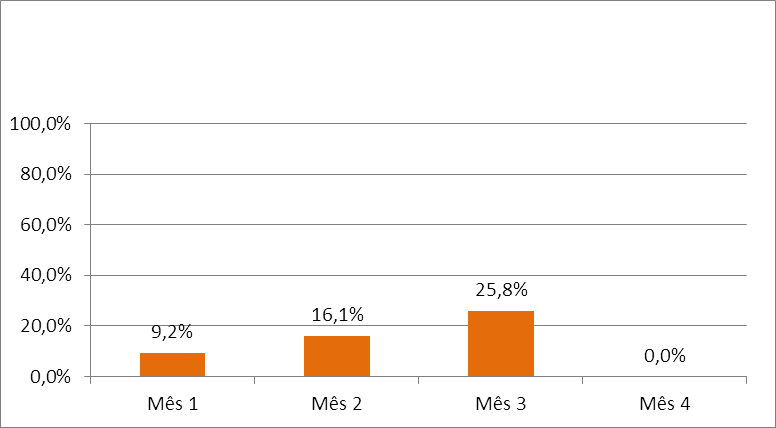 Figura 1 Cobertura do programa de atenção ao hipertenso na  UBS ¨José Gonçalves do Santos no município Caldeirão Grande /PI. 2015.
Fonte: Planilha coleta de dados.
Meta 2:Cadastrar 100% dos diabéticos da área de abrangência no Programa de Atenção à Hipertensão Arterial e à Diabetes Mellitus da unidade de saúde.
Indicador: Cobertura do programa de atenção ao diabético na unidade de saúde.
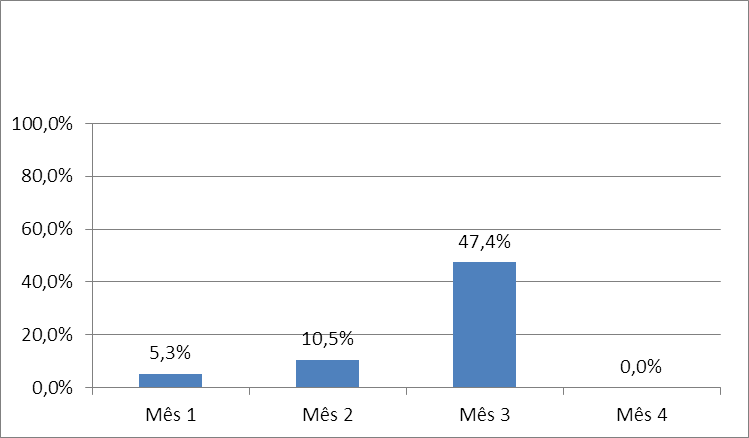 Figura.  2 Cobertura do programa de atenção ao diabético na UBS ¨José Gonçalves do Santos no município Caldeirão Grande /PI. 2015.
Fonte: Planilha coleta de dados.
Objetivo 2.

Meta 3 :Realizar exame clínico apropriado em 100% dos hipertensos.
Indicador: Proporção de hipertensos com o exame clínico apropriado de acordo com o protocolo. 
Podemos olhar  que todos os pacientes hipertensos cadastrados têm o exame clinico ao dia para um 100 %, isso foi cumprido pela colaboração de todo nossa equipe.
Objetivo 2.

Meta 4:Realizar exame clínico apropriado em 100% dos diabéticos.
 Indicador 4: Proporção de diabéticos com o exame clínico apropriado de acordo com o protocolo.    
  Todos os pacientes Diabéticos cadastrados têm o exame clinico ao dia para um 100 %, isso foi cumprido pela colaboração de todo nossa equipe.
Objetivo 2.

Meta 5 :Garantir a 100% dos hipertensos a realização de exames complementares em dia de acordo com o protocolo.
Indicador 5:Proporção de hipertensos com os exames complementares em dia de acordo com o protocolo.
Todos os pacientes hipertensos cadastrados tem os exames complementares em dia para um 100% , foi garantido pelo gestor municipal  monitorando e alertando uma vez por semana que realiza sem  os exames complementares indicados .
Objetivo 2.
Meta 6: Garantir a 100% dos diabéticos a realização de exames complementares em dia de acordo com o protocolo. 
Indicador:  Proporção de diabéticos com os exames complementares em dia de acordo com o protocolo.   
Todos os pacientes diabéticos cadastrados tem os exames complementares em dia para um 100% , foi garantido pelo gestor municipal  monitorando e alertando uma vez por semana que realiza sem  os exames complementares indicados.
Objetivo 2.
Meta 7:Priorizar a prescrição de medicamentos da farmácia popular para 100% dos hipertensos cadastrados na unidade de saúde. 
Indicador :Proporção de hipertensos com prescrição de medicamentos da Farmácia Popular/HIPERDIA priorizada.    
Todos os pacientes hipertensos cadastrados têm prescrição de medicamento da farmácia popular  na unidade de saúde(100%) , isso foi realizado pelo assistente de farmácia de nossa equipe monitorando o registro da as necessidades de medicamentos para hipertensos .
Objetivo 2.
Meta 8:Priorizar a prescrição de medicamentos da farmácia popular para 100% dos diabéticos cadastrados na unidade de saúde. 
Indicador: Proporção de diabéticos com prescrição de medicamentos da Farmácia Popular/HIPERDIA. priorizada.    
Todos os pacientes diabético cadastrados têm prescrição de medicamento da farmácia popular  na unidade de saúde(100%) , isso foi realizado pelo assistente de farmácia de nossa equipe monitorando o registro da as necessidades de medicamentos para diabético .
Objetivo 2.
Meta 9:Realizar avaliação da necessidade de atendimento odontológico em 100% dos hipertensos.
Indicador: Proporção de hipertensos com avaliação da necessidade de atendimento odontológico.
Todos os pacientes hipertensos cadastrados foram avaliados das necessidades de atendimento odontológico para um 100%, foi realizado pelo odontólogo de nossa equipe.
Objetivo 2.
Meta 10: Realizar avaliação da necessidade de atendimento odontológico em 100% dos diabéticos.
Indicador :Proporção de diabéticos com avaliação da necessidade de atendimento odontológico.
Todos os pacientes diabéticos cadastrados foram avaliados das necessidades de atendimento odontológico para um 100%, foi realizado pelo odontólogo de nossa equipe.
Objetivo 3.

Meta 11:Buscar 100% dos hipertensos faltosos às consultas na unidade de saúde conforme a periodicidade recomendada.
Indicador : Proporção de hipertensos faltosos às consultas médicas com busca ativa.
Nos não tivemos pacientes hipertensos cadastrados faltosos.
Objetivo 3.

Meta12:Proporção de diabéticos faltosos às consultas médicas com busca ativa. 
Indicador: Proporção de diabéticos faltosos às consultas médicas com busca ativa.  
 Nos não tivemos pacientes diabéticos cadastrados faltosos.
Objetivo 4

Meta 13: Manter ficha de acompanhamento de 100% dos hipertensos cadastrados na unidade de saúde.
Indicador 13: Proporção de hipertensos com registro adequado na ficha de acompanhamento.
Todos os pacientes hipertensos cadastrados tiveram registro adequado em a ficha de acompanhamento para um 100% , isso foi cumprido pelo monitoramento semanal de os registros.
Objetivo 4
Meta 14: Manter ficha de acompanhamento de 100% dos diabéticos cadastrados na unidade de saúde.
Indicador 14: Proporção de diabéticos com registro adequado na ficha de acompanhamento.
Todos os pacientes diabéticos cadastrados tiveram registro adequado em a ficha de acompanhamento para um 100%%, isso foi cumprido pelo monitoramento semanal de os registros .
Objetivo 5 
Meta 15:Realizar estratificação do risco cardiovascular em 100% dos hipertensos cadastrados na unidade de saúde.
Indicador 15:Proporção de hipertensos com estratificação de risco cardiovascular.     
Todos os pacientes hipertensos cadastrados realizaram estratificação de risco cardiovascular em 100 % isso foi cumprido pela nossa equipe.
Objetivo 5
Meta 16: Realizar estratificação do risco cardiovascular em 100% dos diabéticos cadastrados na unidade de saúde.
Indicador 16: Proporção de diabéticos com estratificação de risco cardiovascular.  
Todos os pacientes diabéticos cadastrados realizaram estratificação de risco cardiovascular em 100 % isso foi cumprido pela nossa equipe.
Objetivo 6
Meta 17:Garantir orientação nutricional sobre alimentação saudável a 100% dos hipertensos.
Indicador 17:Proporção de hipertensos com orientação nutricional sobre alimentação saudável. 
Todos os pacientes hipertensos cadastrados foram orientados nutricional mente em 100 % isso foi cumprido pela nossa equipe mediante as consultas e trabalho com os grupos de hipertensos.
Objetivo 6
Meta 18:Garantir orientação nutricional sobre alimentação saudável a 100% dos diabéticos.
Indicador 18 :Proporção de diabéticos com orientação nutricional sobre alimentação saudável.
Todos os pacientes diabéticos cadastrados foram orientados nutricional mente em 100 % isso foi cumprido pela nossa equipe mediante as consultas e trabalho com os grupos de diabéticos.
Objetivo 6
Meta 19: Garantir orientação em relação à prática regular de atividade física a 100% dos pacientes hipertensos.
Indicador 19: Proporção de hipertensos com orientação sobre prática regular de atividade física.    
Todos os pacientes hipertensos cadastrados foram orientados sobre a importância de á prática regular de atividade física em 100 % isso foi cumprido pela nossa equipe mediante as consultas e trabalho com os grupos de hipertensos.
Objetivo 6
Meta 20: Garantir orientação em relação à prática regular de atividade física a 100% dos pacientes diabéticos.
Indicador 20: Proporção de diabéticos com orientação sobre prática regular de atividade física.      
Todos os pacientes diabéticos cadastrados foram orientados sobre a importância de á prática regular de atividade física em 100 % isso foi cumprido pela nossa equipe mediante as consultas e trabalho com os grupos de diabéticos.
Objetivo 6

Meta 21:Garantir orientação sobre os riscos do tabagismo a 100% dos pacientes hipertensos.
Indicador 21: Proporção de hipertensos com orientação sobre os riscos do tabagismo.   
Todos os pacientes hipertensos cadastrados foram orientados sobre os riscos do tabagismo em 100 %, foi cumprido pela nossa equipe mediante as consultas e trabalho com os grupos de hipertensos.
Objetivo 6
Meta 22: Garantir orientação sobre os riscos do tabagismo a 100% dos pacientes diabéticos.
Indicador 22: Proporção de diabéticos com orientação sobre os riscos do tabagismo.
Todos os pacientes diabéticos cadastrados foram orientados sobre os riscos do tabagismo em 100 %, foi cumprido pela nossa equipe mediante as consultas e trabalho com os grupos de diabéticos.
Objetivo 6
Meta 23: Garantir orientação sobre higiene bucal a 100% dos pacientes hipertensos.
Indicador 23:Proporção de hipertensos com orientação sobre higiene bucal.
Todos os pacientes hipertensos cadastrados foram orientados sobre higiene bucal em 100 % isso foi cumprido pela nossa equipe mediante as consultas e trabalho com os grupos de hipertensos.
Objetivo 6
Meta 24: Garantir orientação sobre higiene bucal a 100% dos pacientes diabéticos.
Indicador 24: Proporção de diabéticos com orientação sobre higiene bucal.   
Todos os pacientes diabéticos  cadastrados foram orientados sobre higiene bucal em 100 % isso foi cumprido pela nossa equipe mediante as consultas e trabalho com os grupos de diabéticos
Discussão.
A intervenção propiciou a ampliação da cobertura da atenção aos hipertensos e diabéticos, a melhoria dos registros e a qualificação da atenção com destaque para a ampliação do exame dos pés dos diabéticos, para a classificação de risco de ambos os grupos e para realização do exame físico geral .
 orientar a todos os pacientes sobre orientação nutricional, sobre realização de atividade física, sobre tabagismo e higiene bucal.
Discussão.
Permitiu que a equipe se capacitasse para seguir as recomendações do Ministério da Saúde relativas ao rastreamento, diagnóstico, tratamento e monitoramento da Hipertensão e Diabetes.
Promoveu o trabalho integrado da médica, da enfermeira, da auxiliar de enfermagem e da recepção.
Discussão.
Nossa equipe sentiu satisfeito pelo trabalho de todos em uniu e pela melhoria alcançada em a cobertura e atendimentos de os pacientes hipertensos. Isto acabou tendo impacto também em outras atividades no serviço como em as reuniões com os grupos priorizados.
A intervenção reviu as atribuições da equipe incluindo a médica viabilizando a atenção a um maior numero de pessoas.
Discussão.
A classificação de risco dos hipertensos e diabéticos tem sido cruciais para apoiar a priorização do atendimento dos mesmos .
A orientação nutricional, sobre atividades físicas, sobre tabagismo e higiene bucal aos pacientes hipertenso foi muito importante porque alguns hão mudado seus estilos de vida.
Discussão.
O impacto da intervenção ainda é pouco percebido pela comunidade. Os hipertensos e diabéticos demonstram satisfação com a prioridade no atendimento. Apesar da ampliação da cobertura do programa ainda temos muitos hipertensos e diabéticos sem cobertura.
Faltou uma articulação com a comunidade para explicitar os critérios para priorização da atenção e discutir a melhor maneira de implementar isto .
Discussão.
A partir do próximo mês , quando teremos disponíveis agentes comunitários para o demais micro áreas , pretendemos investir na ampliação de cobertura dos hipertensos e diabéticos.
A intervenção será incorporada a rotina do serviço porem vamos ampliar o trabalho de conscientização da comunidade em relação a necessidade de priorização da atenção dos hipertensos e diabéticos , em especial os de alto risco .
Reflexão critica sobre  processo pessoal de aprendizagem.
Muito difícil  porque me encontrava em outro pais , com professional, gestores e comunidades  que não conhecia mas não foi aís ,desde primer momento quando a divulgação do projeto , todo equipe , gestor e comunidades mostraram interesse por trabalhar , perguntavam muito e olhasse a expectativa de melhorar a saúde do povo  .
Reflexão critica sobre  processo pessoal de aprendizagem
Muito importante para minha pratica Professional em este país, 
Nos há brindado muitas ferramentas e a esclarecido algumas duvidas que possam tem, 
Nos há brindado casos clínicos muito frequentes em a pratica diário que nos impossibilita errar,
 Nos há enriquecido sobre os protocolos de as diferentes doenças
Reflexão critica sobre processo pessoal de aprendizagem.
Nos há ajudado a melhorar a língua portuguesa e além brindar-nos um melhor desenvolvimento em nosso trabalho.
 Temos realizado neste trabalho de intervenção que conseguimos pôr em prática ações previstas no projeto nos eixos de Monitoramento e Avaliação, Qualificação da Prática Clínica, Organização e Gestão do Serviço e Engajamento Público.
Reflexão critica sobre processo pessoal de aprendizagem.
Elemos tinido uma persona que nos há orientado sempre o caminho correto e a formado parte de nos em todo este período. 
Foi muito interessante e nos seguira ajudando em nosso trabalho cotidiano e acrescentar minha experiência de trabalho em Atenção Primária em Saúde.